Работа и мощность. ЭнергияМеханическая работа и мощность
Физика. 7 класс 
Тест 6
Вопрос № 1Укажите, в каком из перечисленных случаев совершается механическая работа.
А
В
С
D
Вопрос № 2 Какая из перечисленных единиц является основной единицей для измерения работы?
А
В
С
D
Вопрос № 3 Какую работу совершают при подъеме груза весом 4 Н на высоту 4 м?
А
В
С
D
Вопрос № 4 Велосипедист за 10 с совершил работу 800 Дж. Чему равна мощность велосипедиста?
А
В
С
D
Вопрос № 5 Какой из перечисленных ниже простых механизмов дает наибольший выигрыш в работе?
А
В
С
D
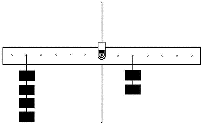 Вопрос № 6 Что нужно сделать, чтобы данный рычаг находился в равновесии?
В
А
С
D
В
Вопрос № 7 Какую силу нужно приложить к рычагу, чтобы он находился в равновесии?
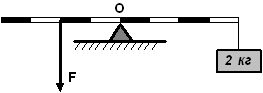 А
С
D
В
Вопрос № 8 Дает ли предложенная система выигрыш в силе?
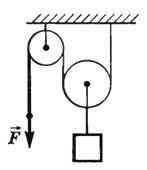 А
С
D
В
Вопрос № 9 Единицей какой физической величины является 1 ватт (Вт)?
С
А
D
В
Вопрос № 10 С помощью машины совершена полезная работа А2, полная работа при этом равна А1. Какое из приведенных ниже выражений определяет коэффициент полезного действия  машины?
А
С
D
В
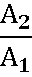 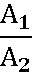 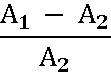 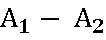 Литература 
Физика. 7 класс: Учебно-методическое пособие / А.Е. Марон., Е.А. Марон. – М.: Дрофа, 2005. 
Контрольные и проверочные работы по физике. 7–11 кл.: Метод. пособие / О.Ф. Кабардин, С.И. Кабардина, В.А. Орлов. – М.: Дрофа, 1996.
Источники
Рычаг http://fiz.1september.ru/article.php?ID=200700106
Рычаг с грузом 2 кг http://fizportal.ru/schoolboy/8-3-1
Система блоков http://www.physbook.ru/index.php/%D0%A4%D0%B0%D0%B9%D0%BB:Img_T-26-005.jpg
Лошадь с телегой http://www.fizika.ru/kniga/index.php?mode=paragraf&id=5010